Addressing the Theory Crisisin Psychology
Stephan Lewandowsky
University of Bristol and University of Potsdam
            @lewan.bsky.social     w: www.lewan.uk     e: stephan.lewandowsky@bristol.ac.uk
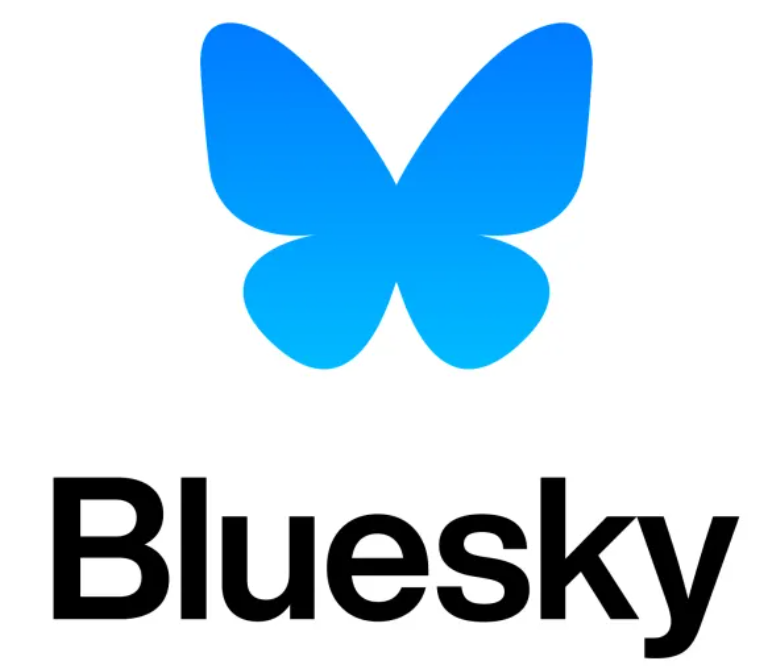 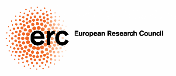 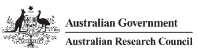 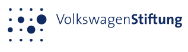 Potsdam, September 2024
[Speaker Notes: https://stephanlewandowsky.shinyapps.io/Amsterdam/]
Replicability is Fundamental to Science
“A finding needs to be repeatable to count as a scientific discovery” (Zwaan et al., 2017)
Replicability is a line of demarcation that separates science from pseudoscience (Dunlap, 1926) 
“Research findings that do not replicate are worse than fairy tales; with fairy tales the reader is at least aware that the work is fictional” (Wagenmakers et al., 2012)
Yes, but not really: Devezer et al. (2021)
The “Replication Crisis”
Replicability of psychological results (Open Science Collaboration, 2015)
25% in social psychology
50% in cognitive psychology 

Concerns about replicability are widespread
psychology
linguistics
genetics
medicine and neuroscience
economics
Why is There a “Replication Crisis”?
Researcher degrees of freedom 
Questionable research practices (QRPs)
underpowered studies (Button et al., 2013)
p-hacking (Jennison & Turnbull, 1990)
HARKing (Kerr, 1998)
publication bias (Ioannidis, 2005)
Reasons unrelated to quality of research(er) and methodology
heterogeneity of context (Bryan et al., 2021)
low replicability can be observed absent the existence of any false positives (Bak-Coleman et al., 2024)
[Speaker Notes: Low power problem: PPV (positive predictive value) depends on priors and power. PPV= power X prior odds / (power x prior odds + alpha)]
How Do We Solve the Crisis?
Numerous recommendations to date
preregistration of method and analysis
large(r) samples 
large collaborations
avoid publication bias
Bayesian statistics
All pertain to methods of data collection, analysis, and publication
Crisis Solved By Enhanced Rigor?
At first glance, avoiding QRPs and maximizing rigor enhances prospective replicability (86%) (Protzko et al., 2023)
But a single simple model can capture general literature (replicability 50%) and enhanced rigor (86%), pointing to replication sample size as the crucial factor  (Bak-Coleman et al., 2024)
Crisis Solved By Enhanced Rigor?
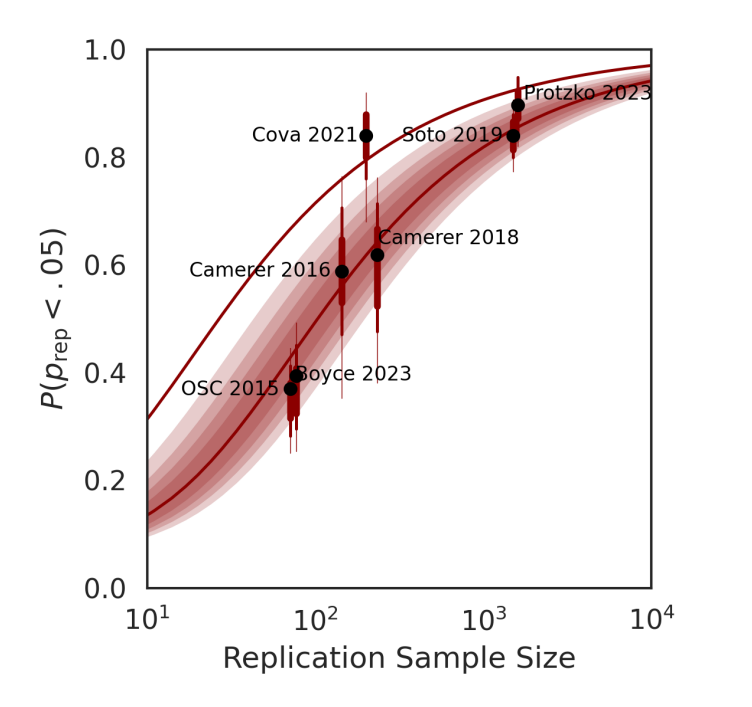 At first glance, avoiding QRPs and maximizing rigor enhances prospective replicability (86%) (Protzko et al., 2023)
 But the same simple model captures general literature (replicability 50%) and enhanced rigor (86%), identifying replication sample size as the crucial factor  (Bak-Coleman et al., 2024)
!?
Replicability and rigor (or sample size)
The “replication crisis”
We Must Focus on Role of Theorizing(Oberauer & Lewandowsky, 2019)
What happens here …
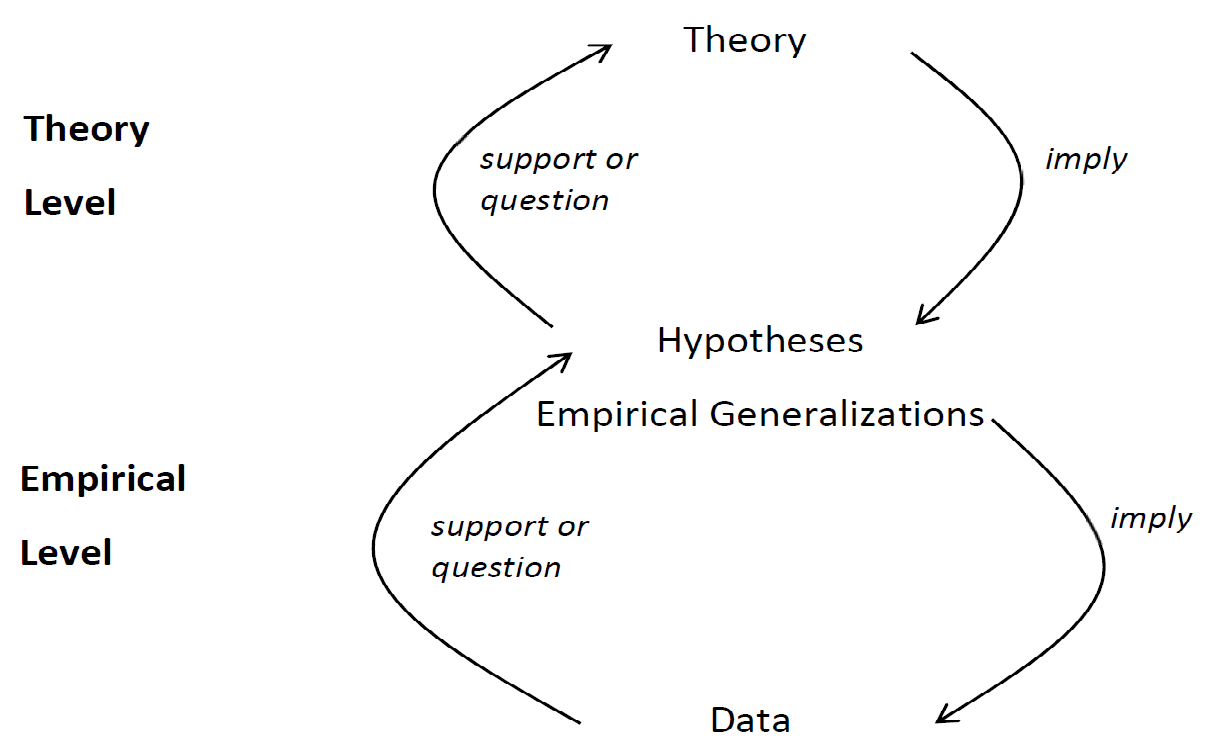 … affects replicability
Theoretical Backbone: Bayes' Rule
T 	= Theory
X 	= Hypothesis (motivated or mandated by T)
"x" 	= Finding supporting X
Theory Level




Data Level
[Speaker Notes: Alternative slide for "Today's Talk"]
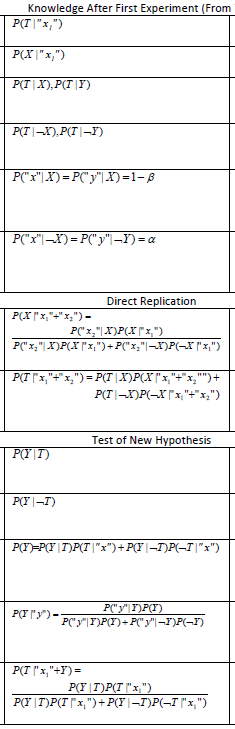 Today’s Talk (in its Entirety)
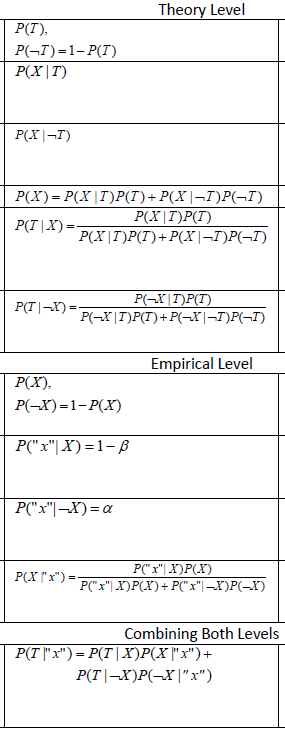 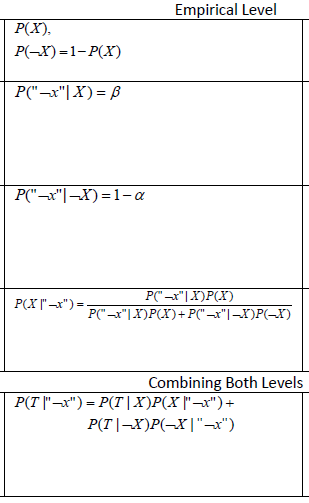 1. The tightness of coupling between theories and hypotheses affects replicability
2. Attempts to replicate may be inadvisable
3. Tests of novel predictions may be preferable
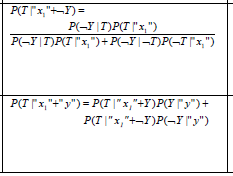 Discovery-Oriented Research
Theory implies existence of broad class of phenomena, Ω, but does not specify when a particular phenomenon, X, will or will not be observed
Embodiment Priming Theory
abstract concepts grounded in bodily states or actions
inducing a bodily state primes associated concept
this priming should have observable consequences
Ω
jumping over gap in floor (“leap of faith”) may enhance religiosity
turning crank clockwise may prime “future”, hence increase openness to experience
X
Discovery-Oriented Research Is Like Mushroom Hunting
Inuitive Altruismucea
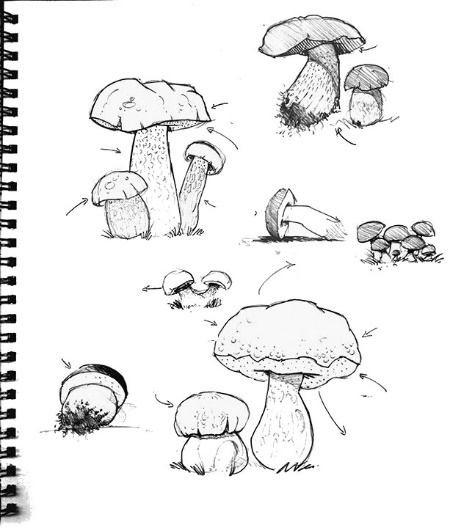 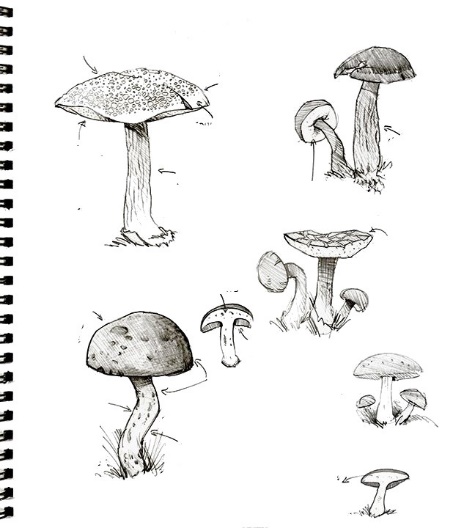 Overshadowia effectus
Large effect
found in italy
Egozia depletia
Dissonancia effectus
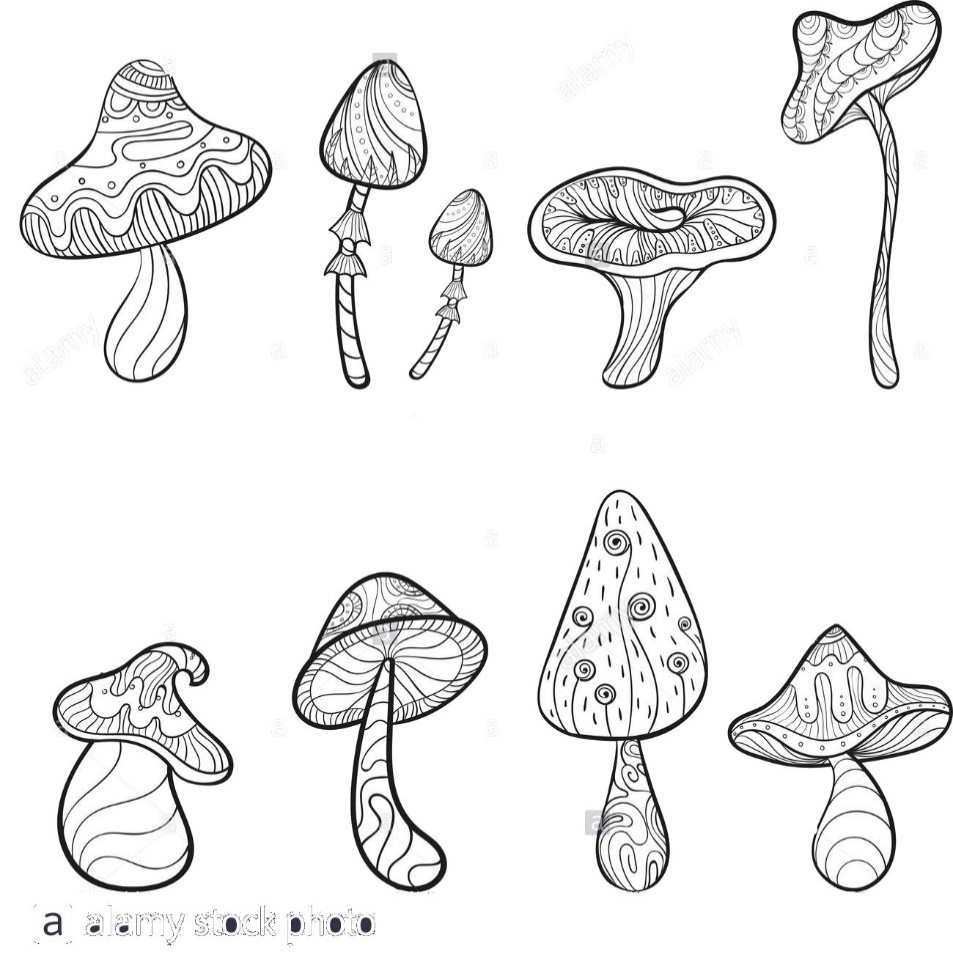 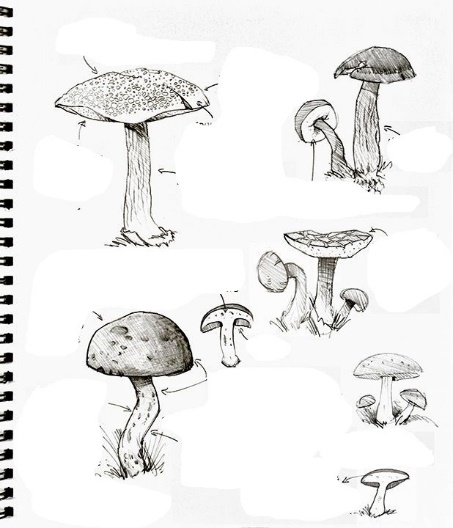 Facial feedbacksus
h/t Susa Fiedler
Is this Wrong?
Not necessarily
Exoplanets and new drugs are found this way
if the hypothesis is confirmed it is interpreted as evidence for the theory
If there is no evidence then you keep looking elsewhere
[Speaker Notes: Drugs: High Throughput Screening]
Disovery-Oriented Research and Replicability
Discovery-Oriented Research and Replicability
Discovery-Oriented Research and Replicability
Discovery-Oriented Research and Replicability
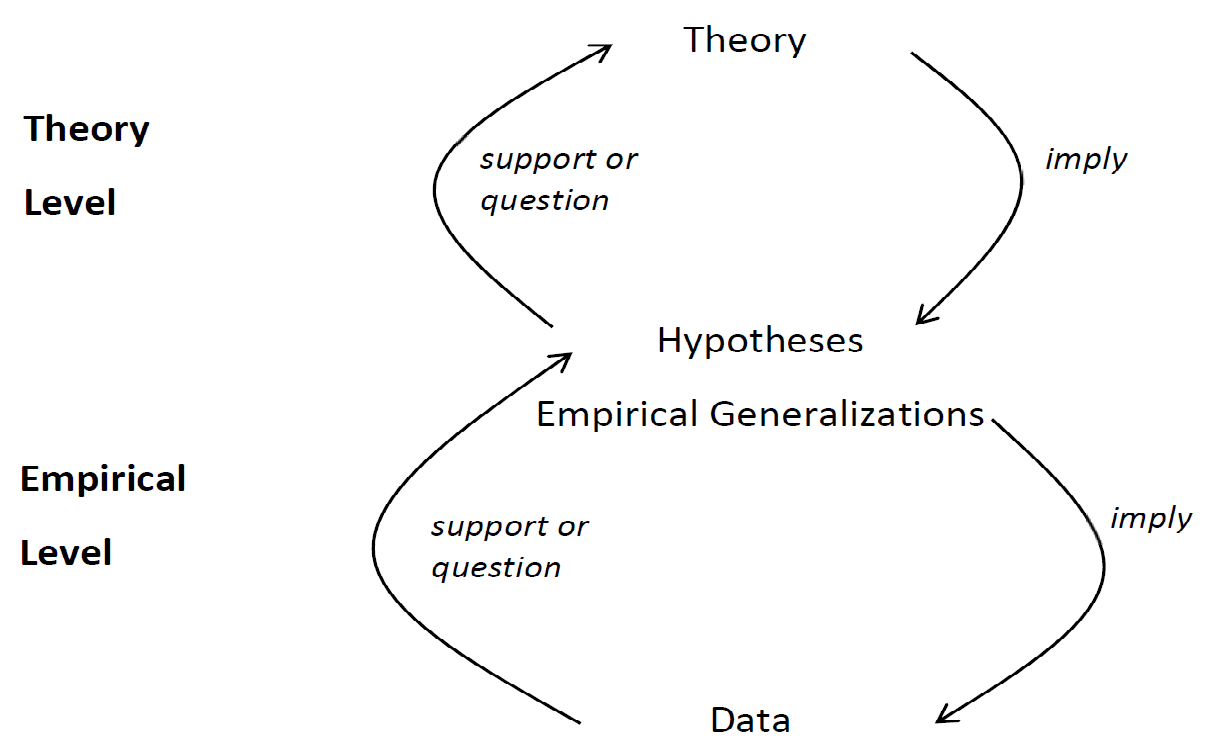 Disovery-Oriented Research and Replicability
Some crucial terminology: 
“x”  – an outcome of an experiment
  X   – a hypothesis / state of the world
 P(“x”|X) – power (1-)
 P(“x”|~X) – type I error rate ()
Disovery-Oriented Research and Replicability
Disovery-Oriented Research and Replicability
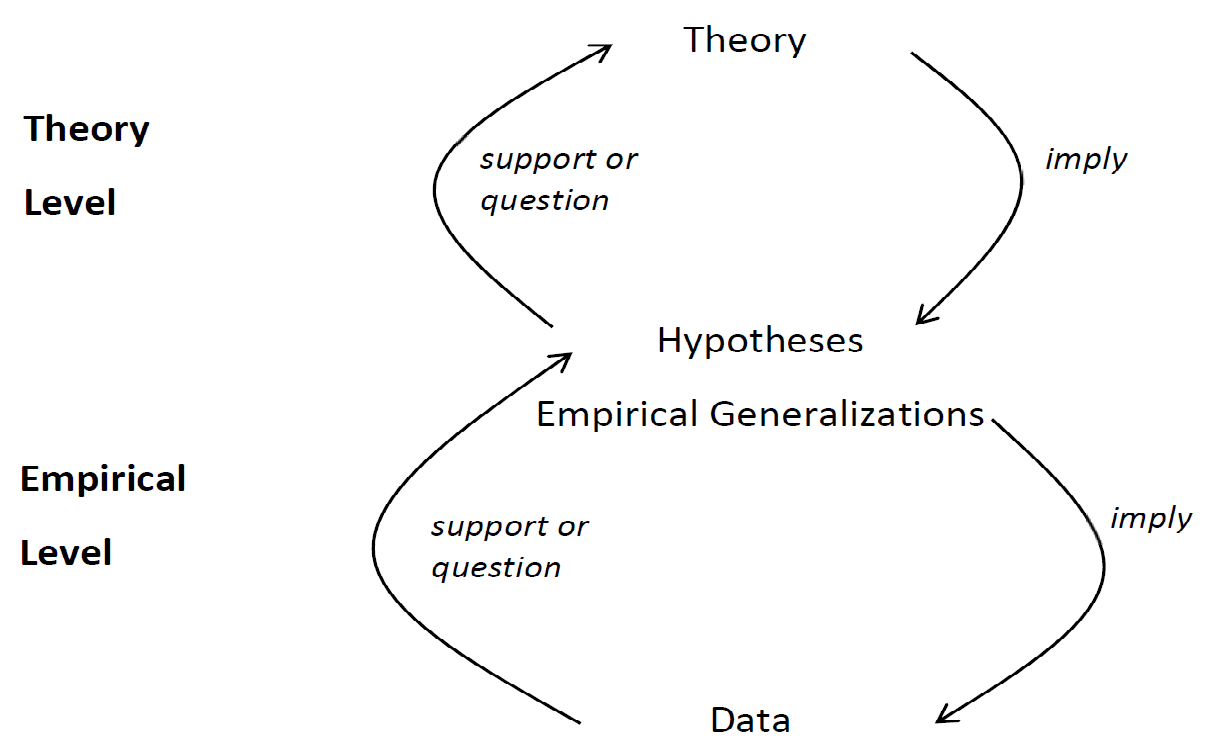 Theory-Testing Research and Replicability
Theory specifies that X must be the case under conditions specified by the theory
Temporal-distinctiveness theory of memory (e.g., SIMPLE) implies that extending retention interval must impair memory (all other factors being equal)
SIMPLE also predicts that increasing separation of list items must increase memory performance (all other factors being equal)
Poles are equally spaced
But appear closer in the distance
Temporal Distinctiveness (e.g., SIMPLE)
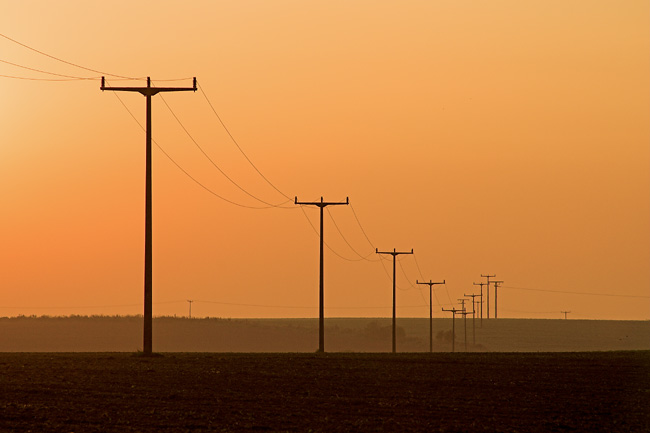 Items become more temporally crowded as time elapses
Theory-Testing Research and Replicability
Discovery Oriented vs. Theory Testing
Discovery-Oriented vs. Theory-Testing Research
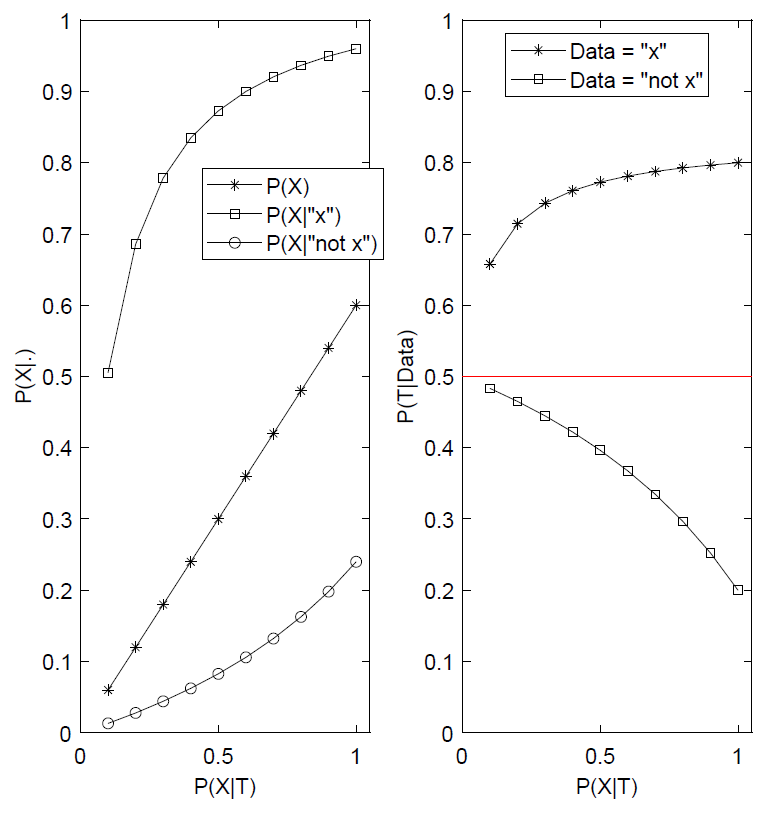 Theory-testing
Discovery-oriented
Discovery-Oriented vs. Theory-Testing Research
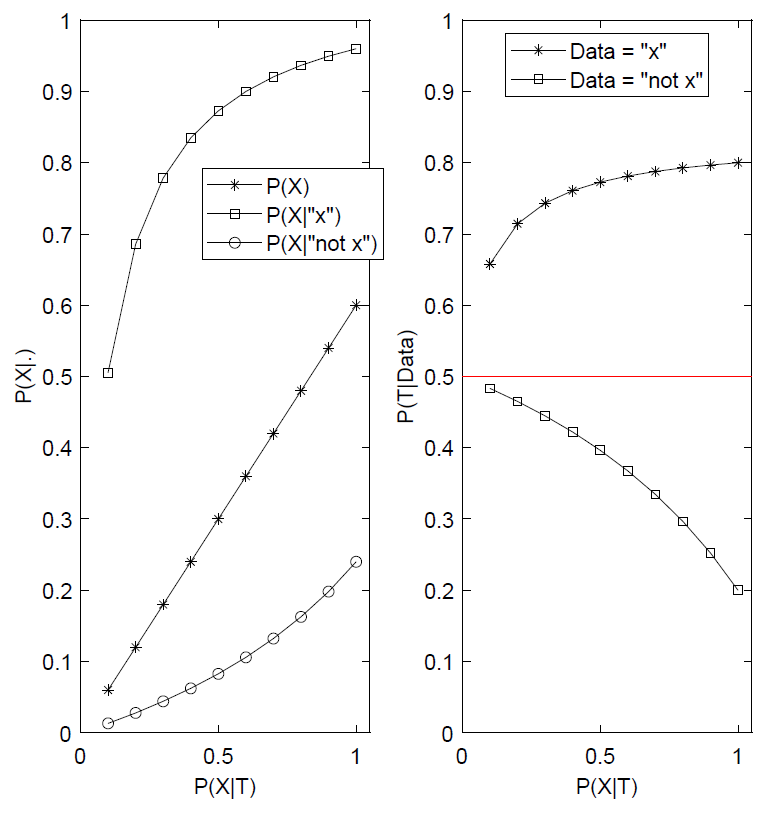 Confirmatory diagnosticity,
P(X|T)/P(X|~T),
equal
Evidence against hypothesis becomes increasingly informative as P(X|T) increases
Intolerable false positive rate in discovery-oriented research
Try the Shiny App
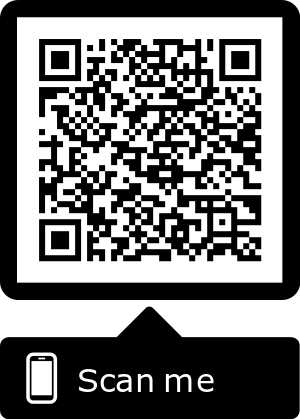 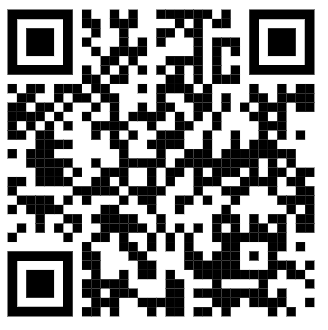 [Speaker Notes: https://stephanlewandowsky.shinyapps.io/Amsterdam/]
Interim Summary
Low replicability can arise in methodologically flawless research without publication bias or questionable standards …
… by conducting discovery-oriented research without adequate safeguards
Incomplete Solutions: Lower p
Re‐define statistical significance as p < 0.005 (Benjamin et al., 2018)
Typical increase in required sample size is 70%
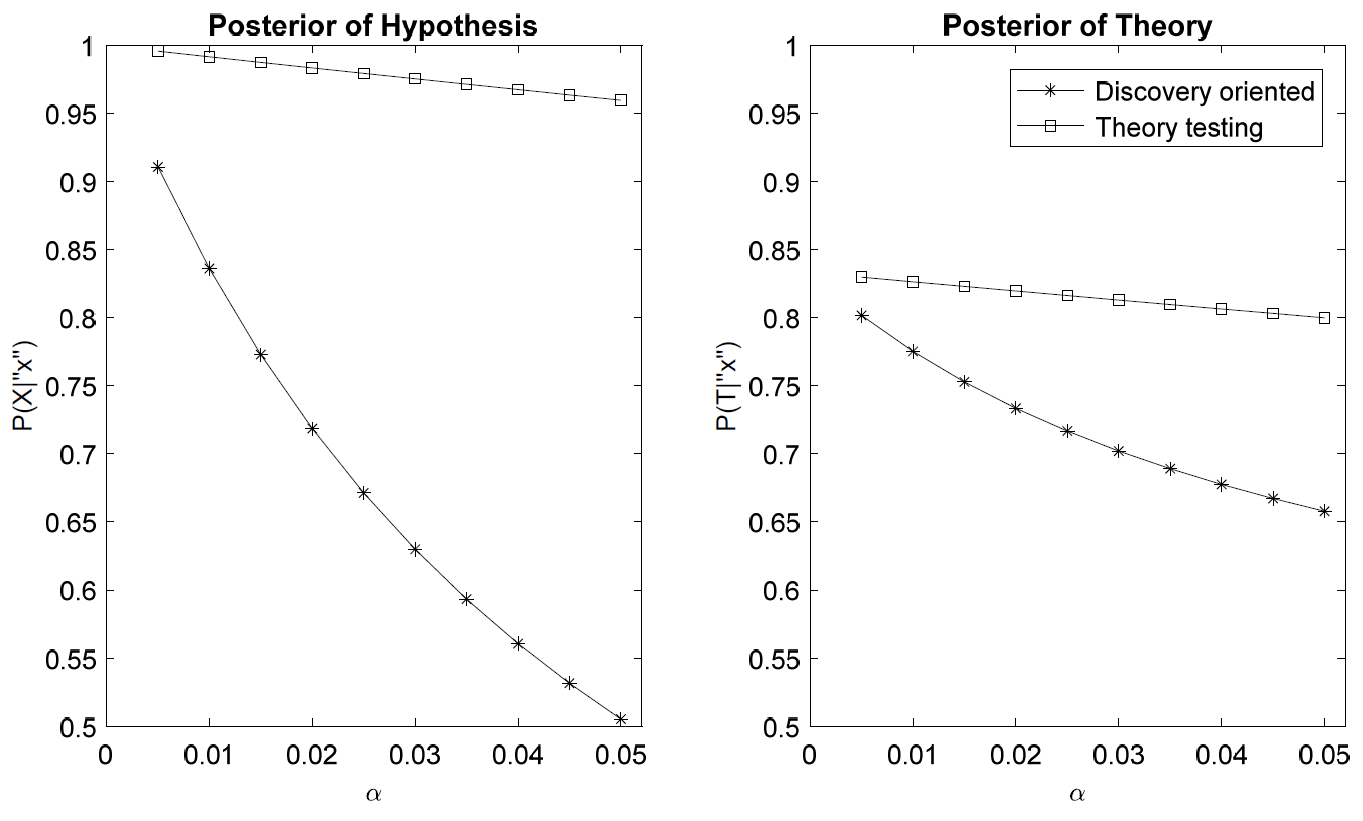 Worth 70% larger samples?
Massive gain for discovery-oriented
α
α
Incomplete Solutions: Replications
What Evidence Would You Prefer?
Replication
New prediction
Exp. 1 (N=25): 
Observed "x"
Exp. 2 (N=50)
Exp. 1R (N=50)
"~y"
"y"
"~x"
"x"
Evidence: +/-- 
on 2 predictions
Evidence: - 
on 1 prediction
Evidence: +/++ on 2 predictions
Evidence: +++ on 1 prediction
Incomplete Solutions: Replications
Discovery-oriented research benefits from replication: 		P(X|"x" ) = 0.51, P(X|”x1”+”x2”) = 0.94
Theory-testing research, not so much: 		P(X|"x" ) = 0.96, P(X|”x1”+”x2”)  1.00
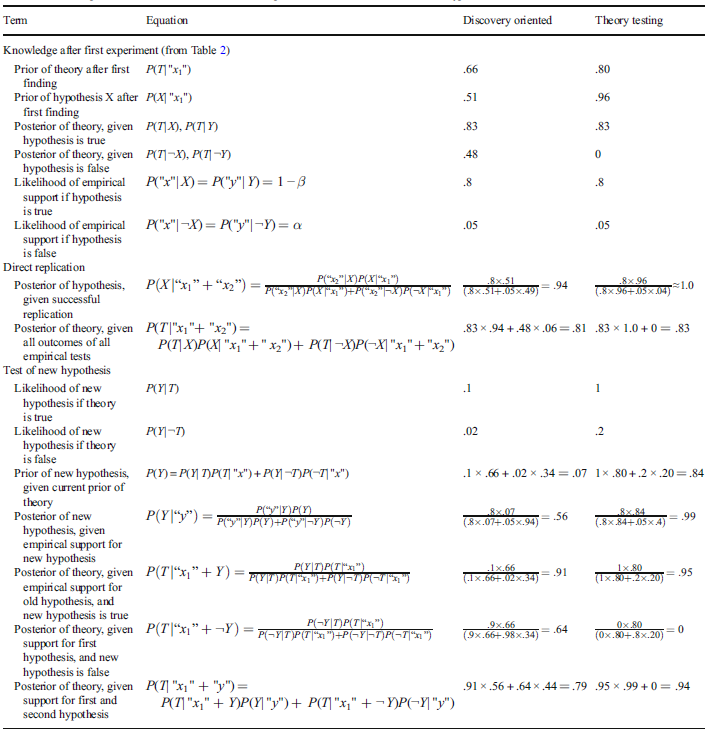 Why?
Incomplete Solutions: Replications
Test a new prediction, Y, instead?
Replication (Dis-)advantage
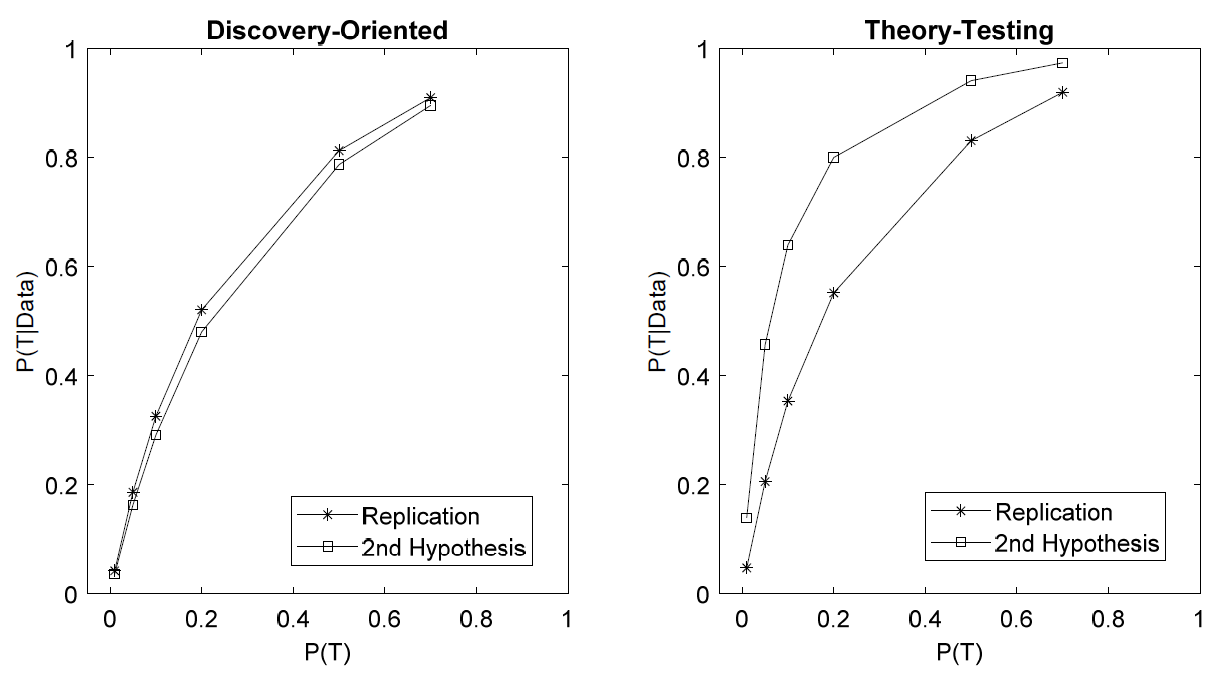 Direct replications preferable to new hypothesis tests only for “counterintuitive” hypotheses motivated by discovery-oriented theories
Not every replication is a good thing
Replication vs. New Prediction
P(X|T)
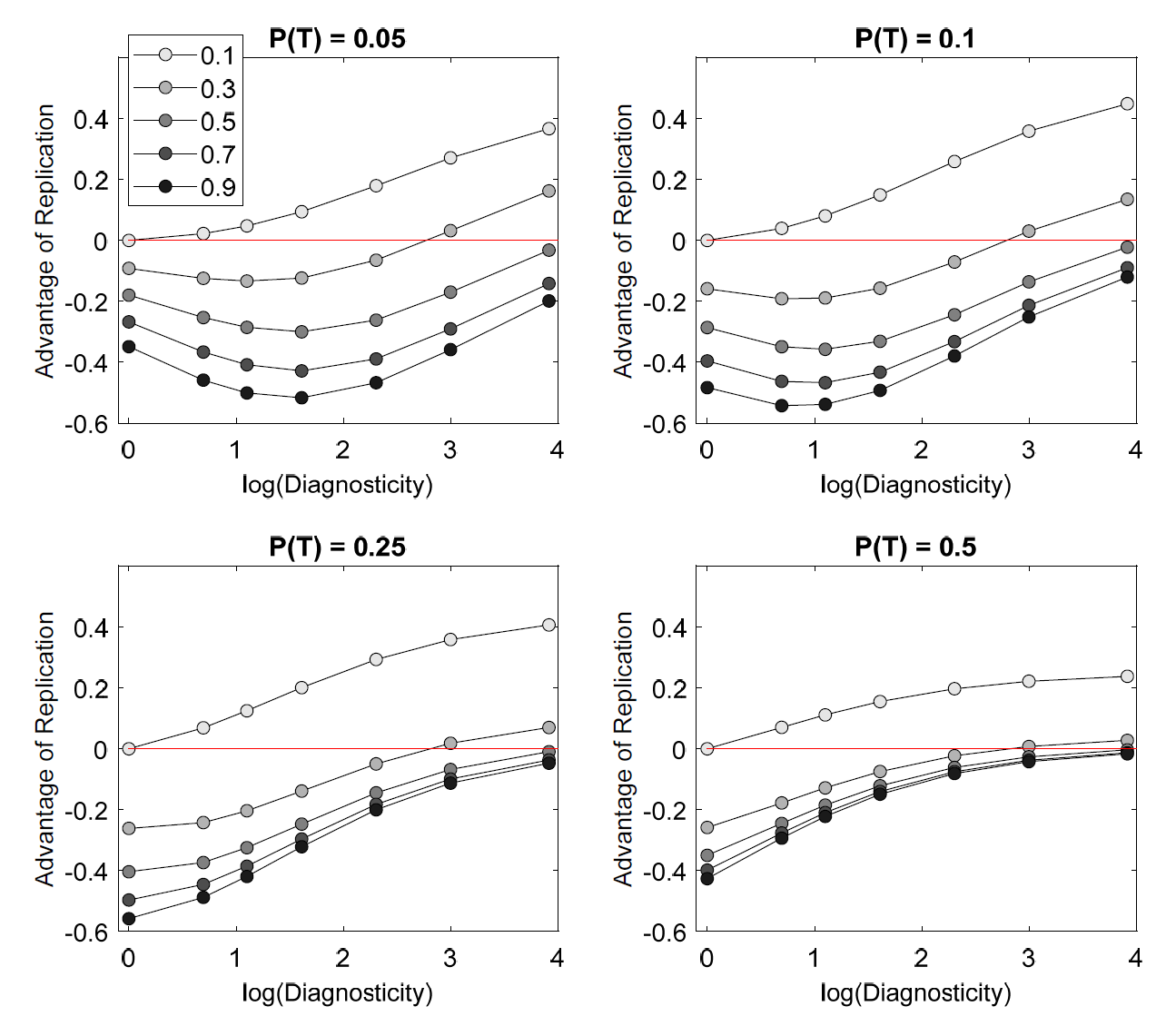 Highly counterintuitive hypotheses (small P(X|~T)) benefit from replication
Confirmatory diagnosticity
P(X|T)/P(X|~T)
Conclusions
Methodological soundness alone cannot resolve replication crisis (to the extent there is a crisis)
Replication crisis can be ameliorated by developing strong theories
Tight link between theory and hypotheses
specify that X must follow from T
hence “~x” strongly disconfirms theory T
Conduct successive tests of different hypotheses in preference to direct replications
For discovery-oriented research, use large samples and replications
THE END
@lewan.bsky.social     w: www.lewan.uk     e: stephan.lewandowsky@bristol.ac.uk
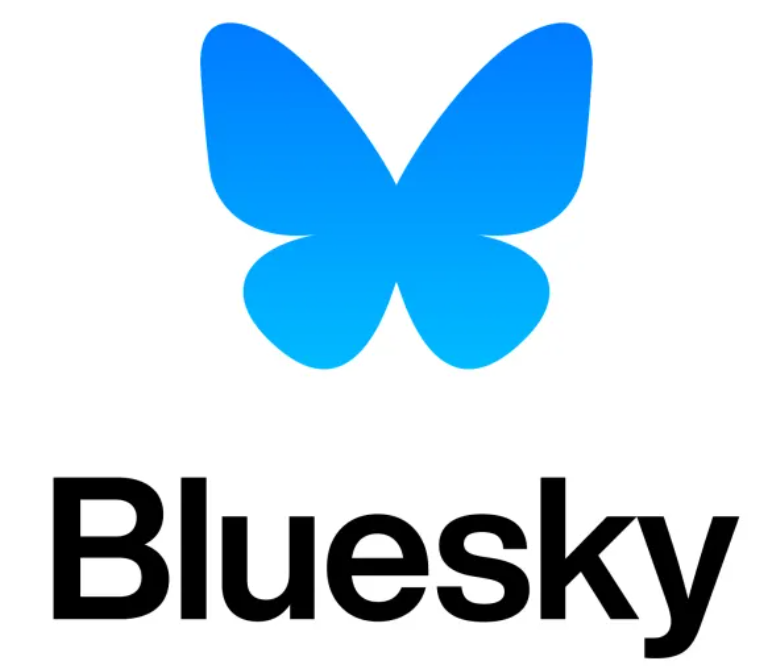